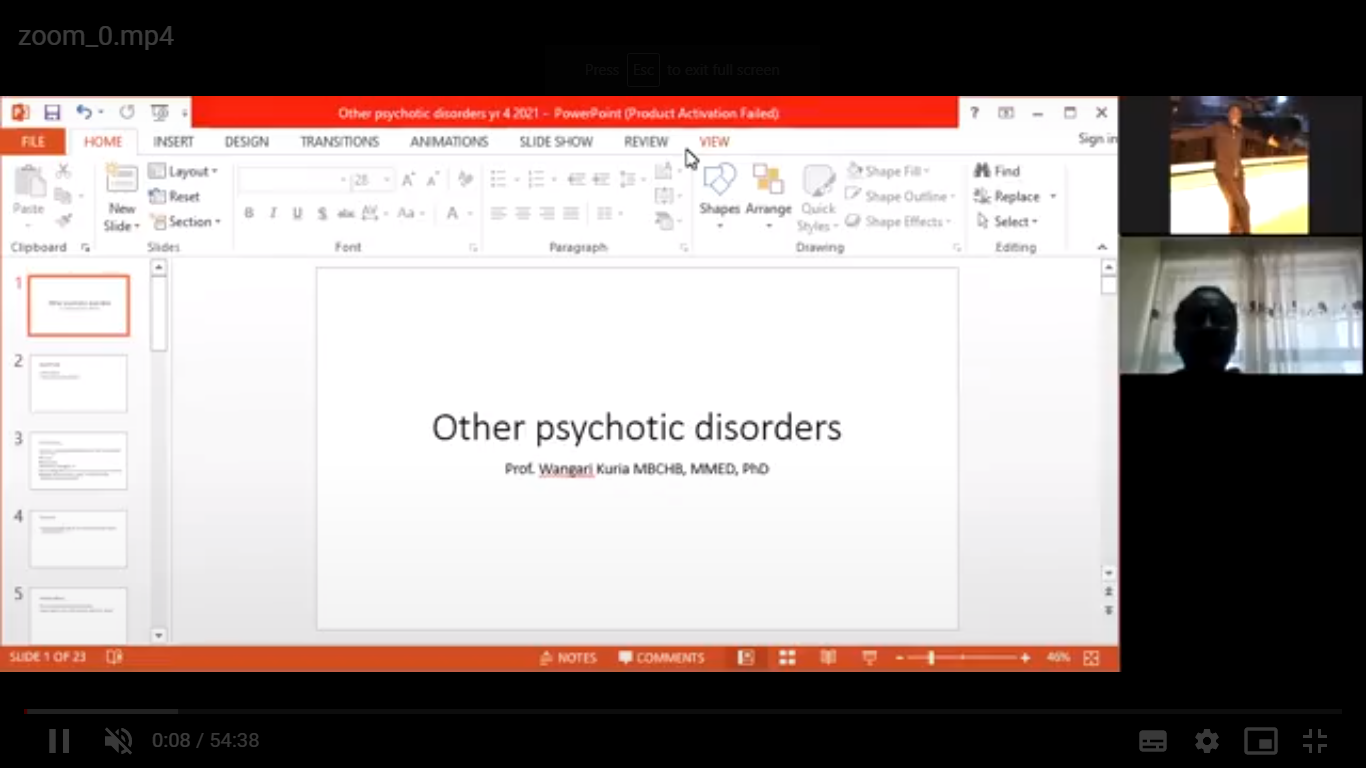 Objectives
Define psychosis
Outline other psychotic disorders
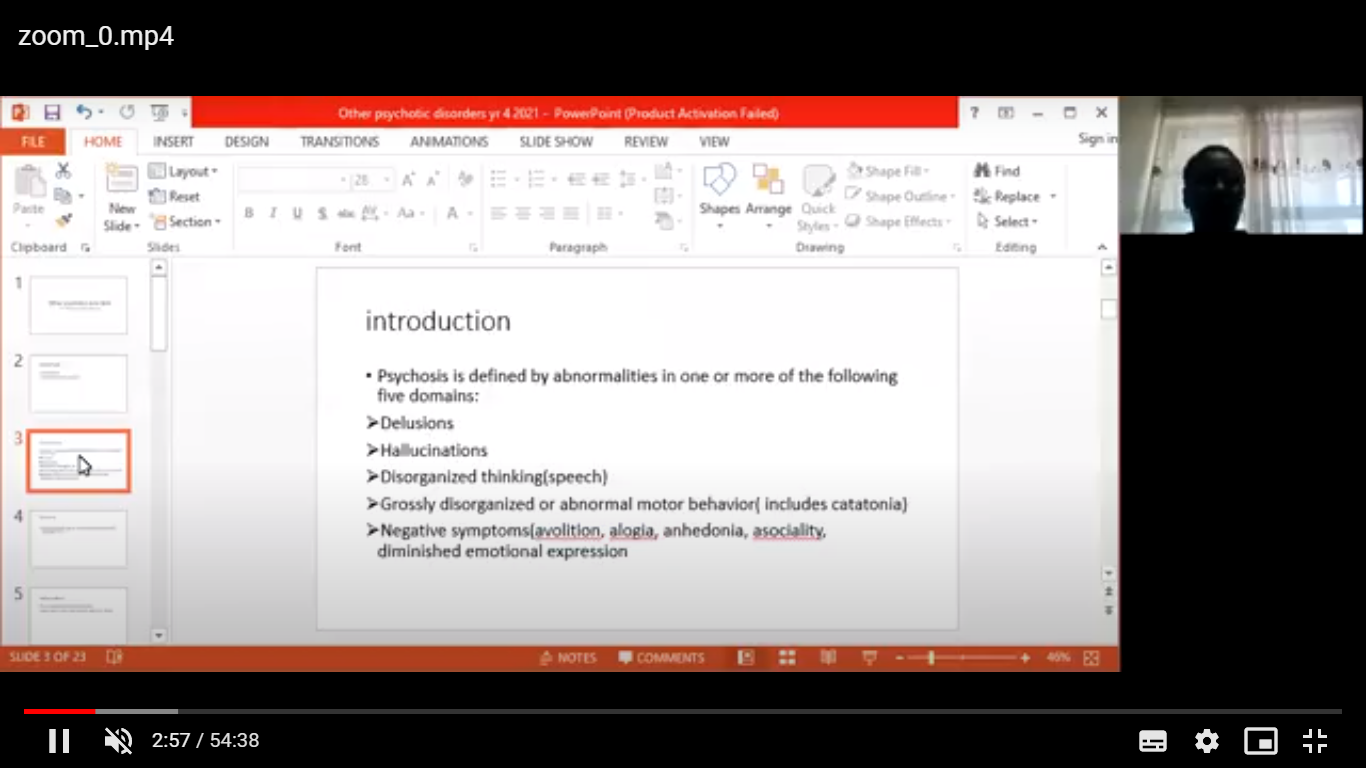 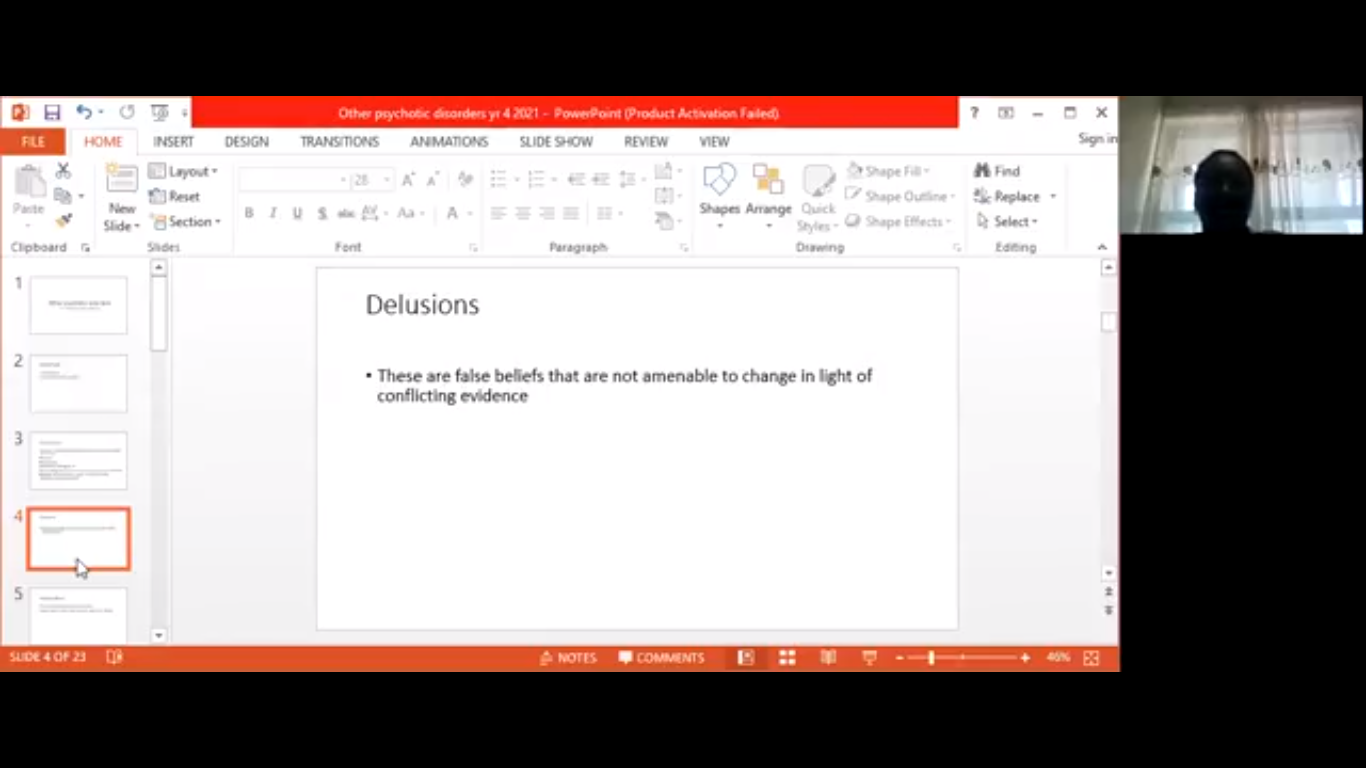 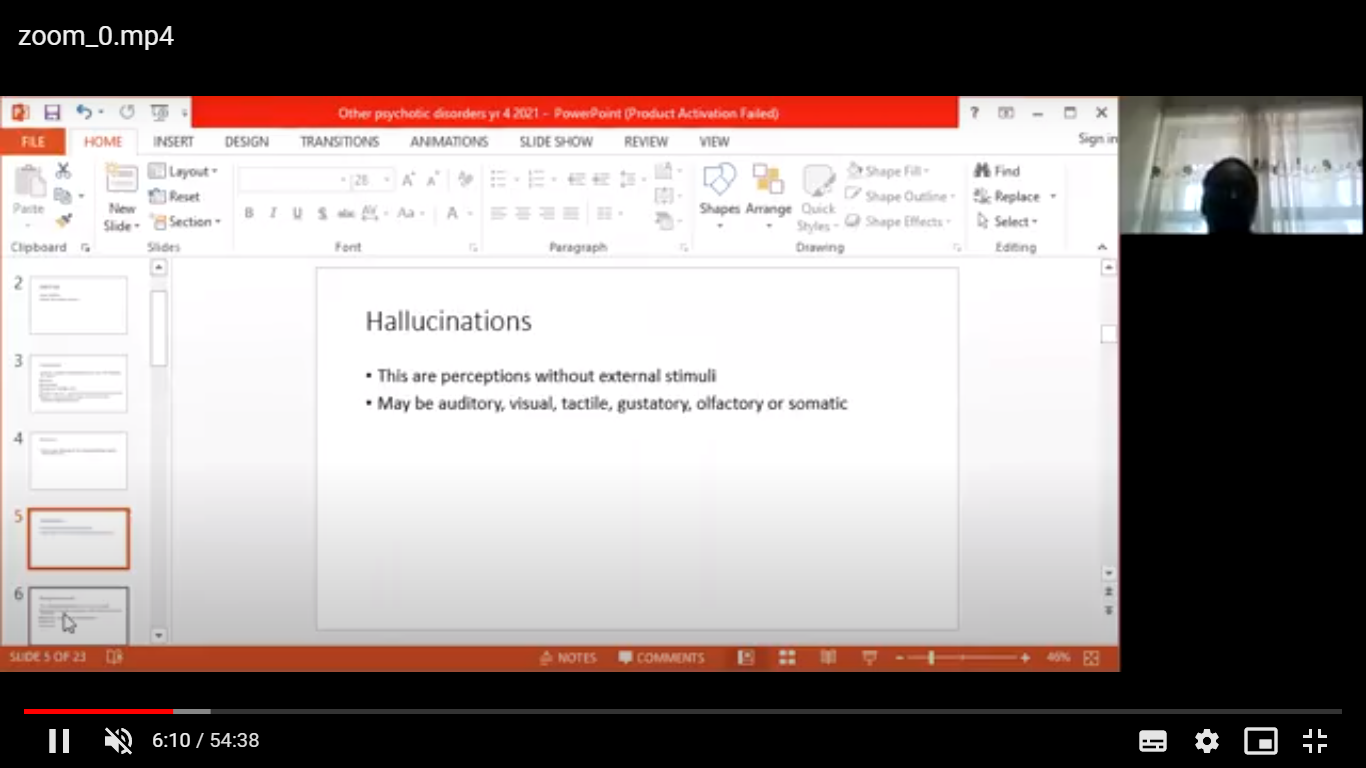 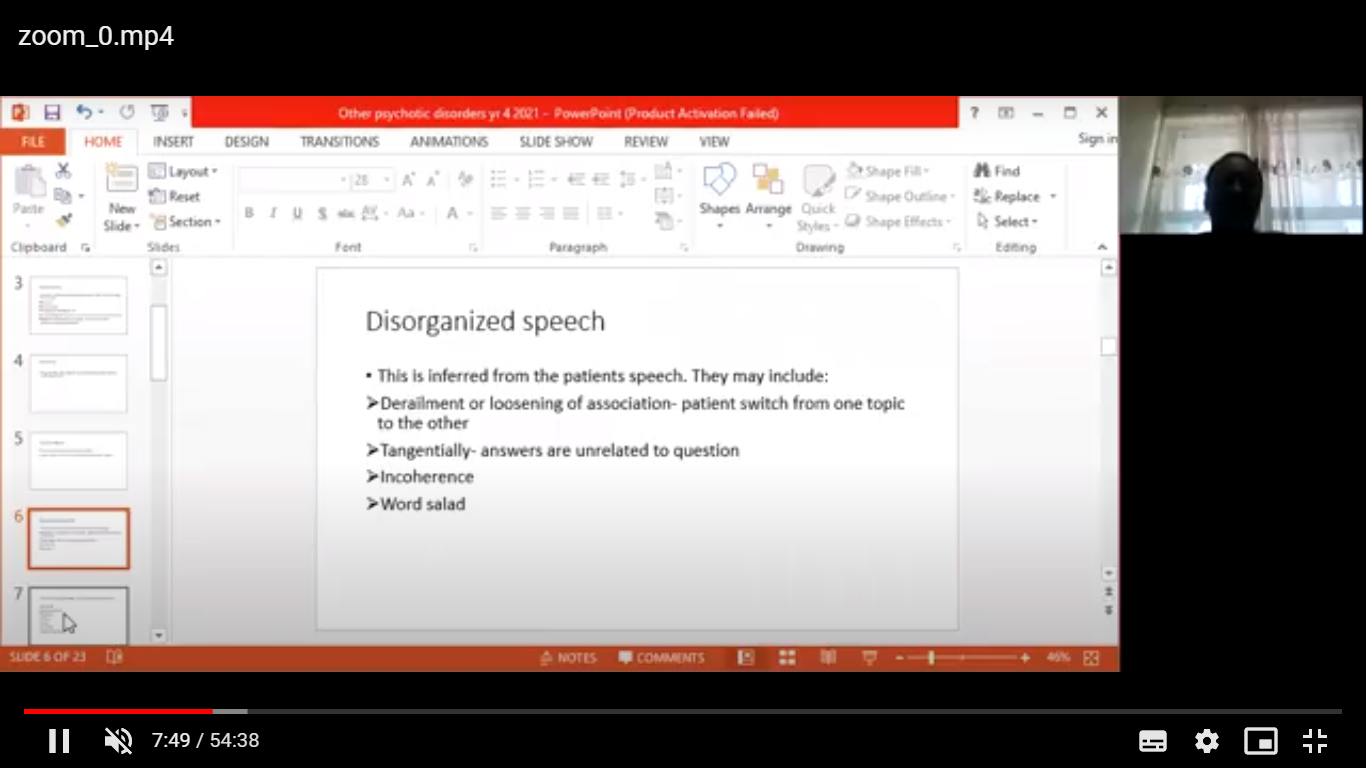 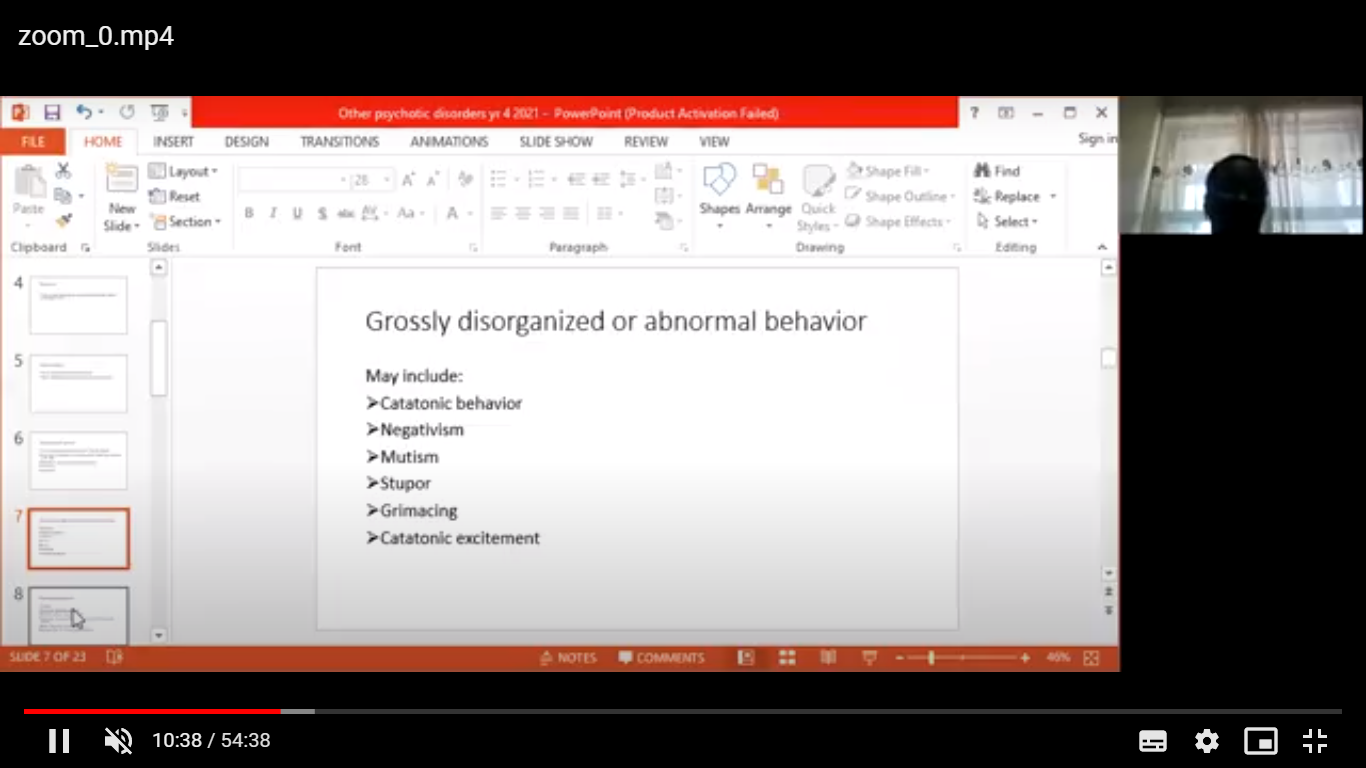 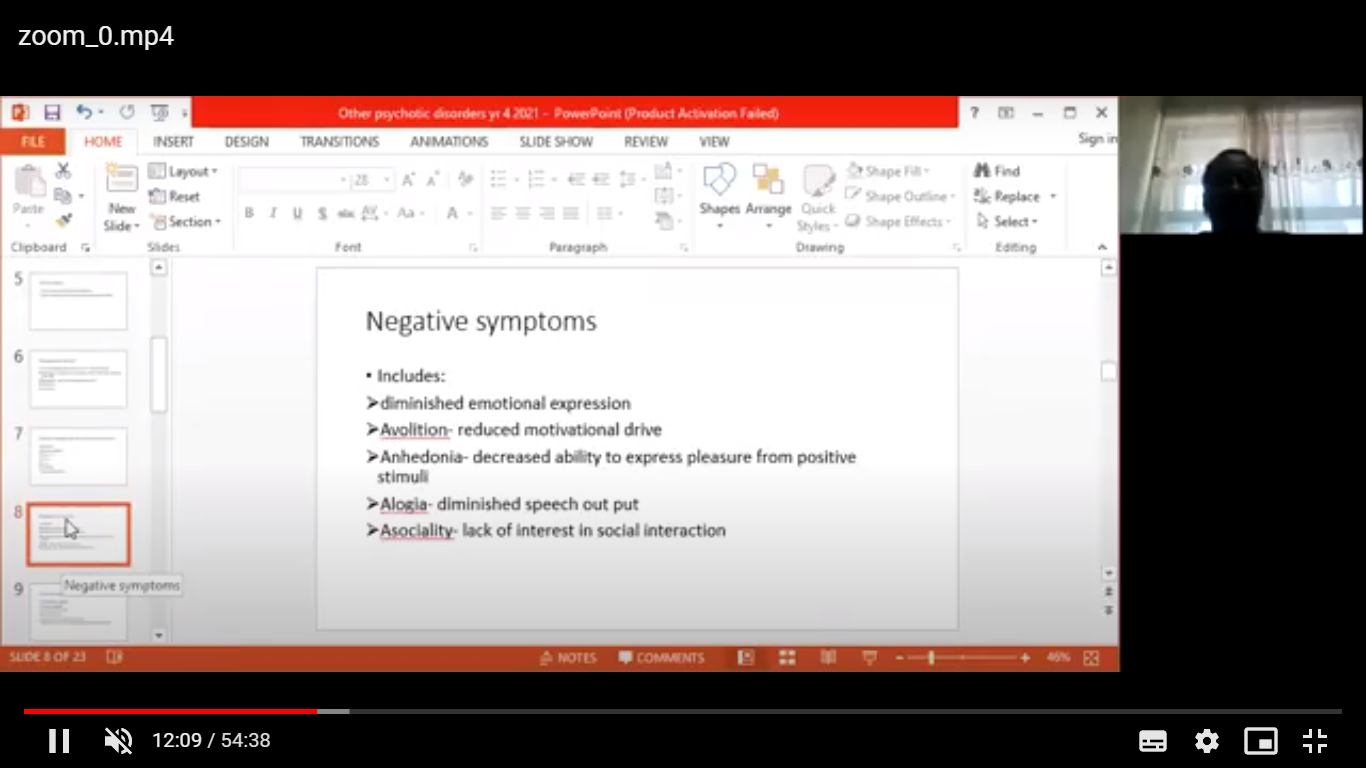 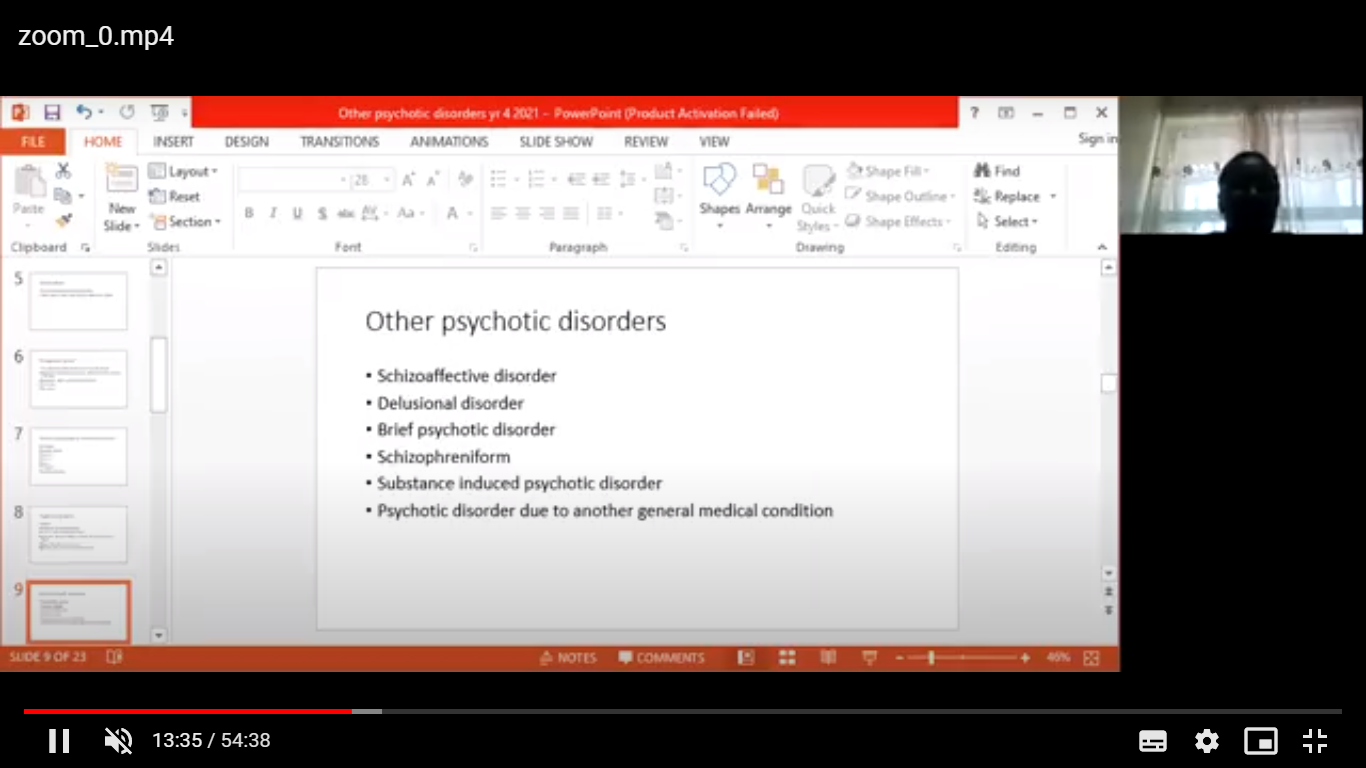 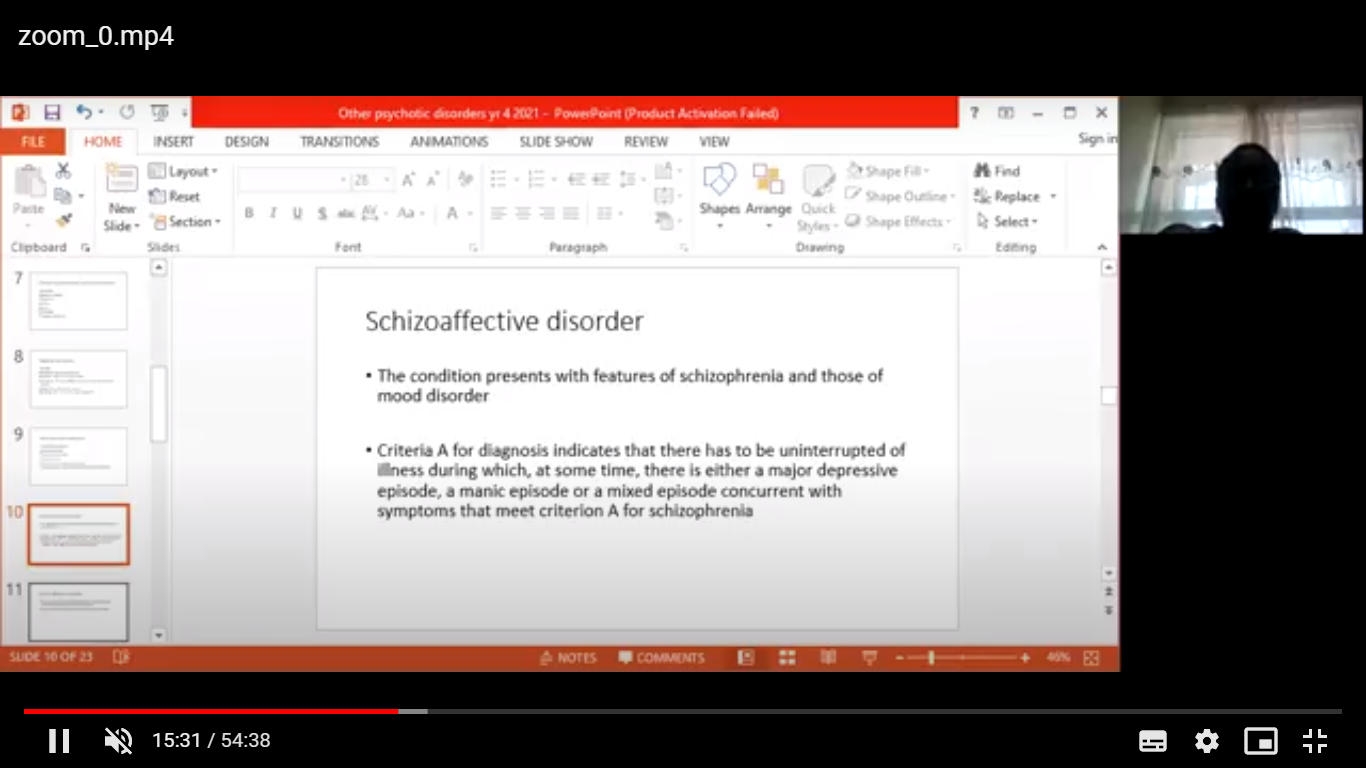 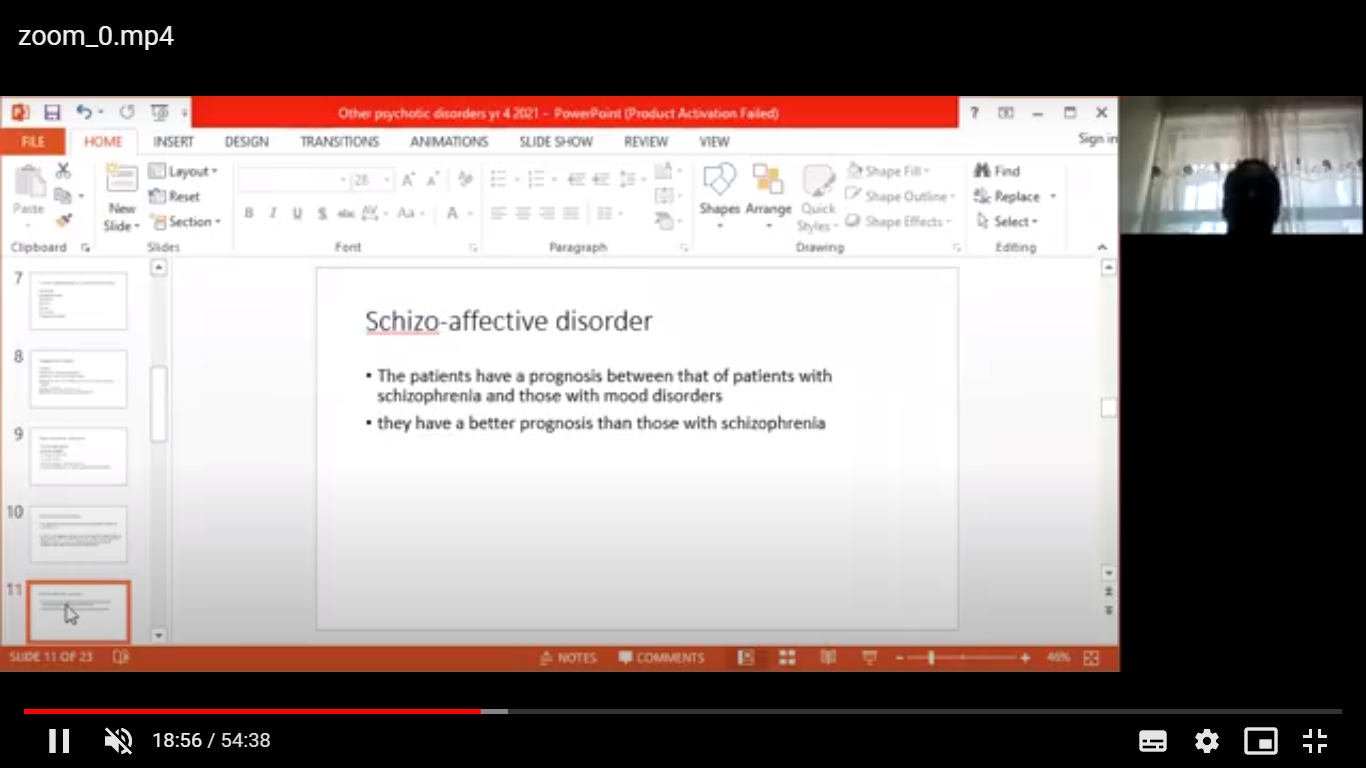 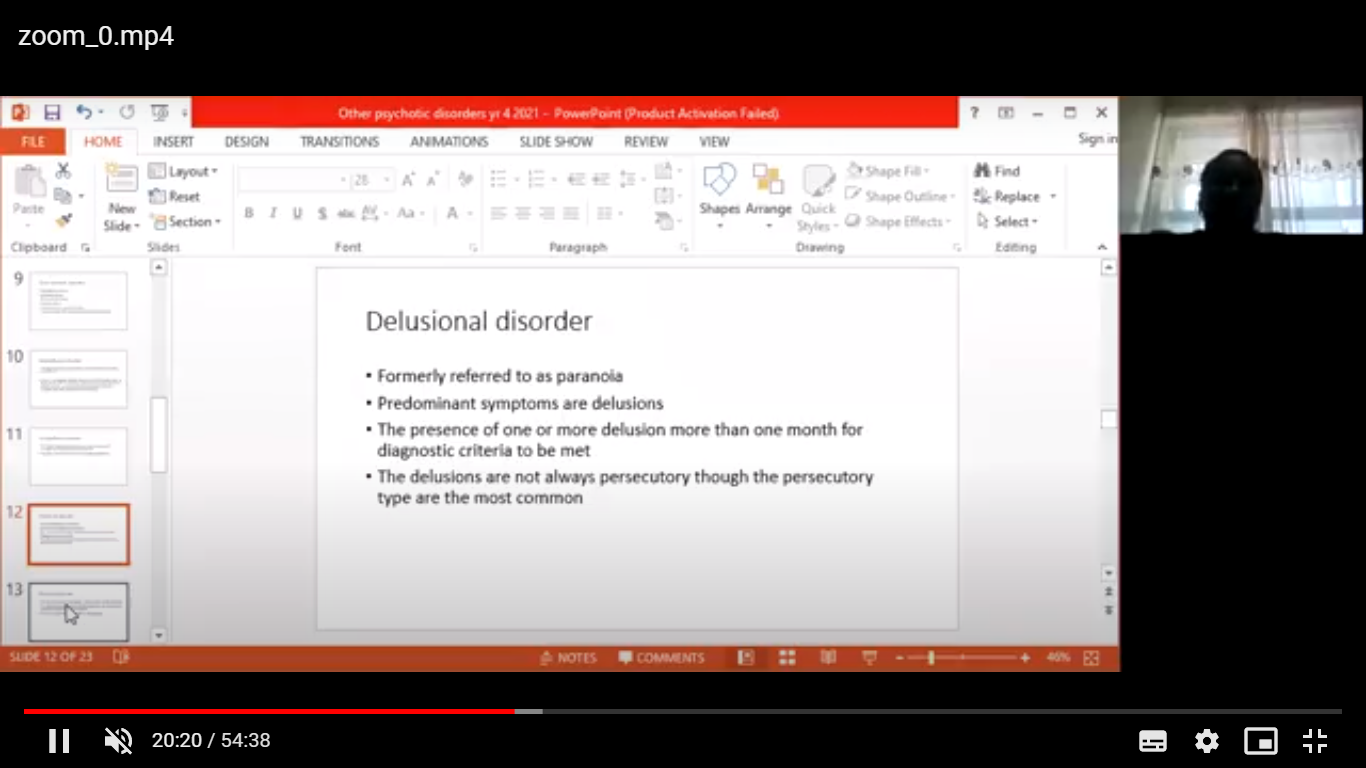 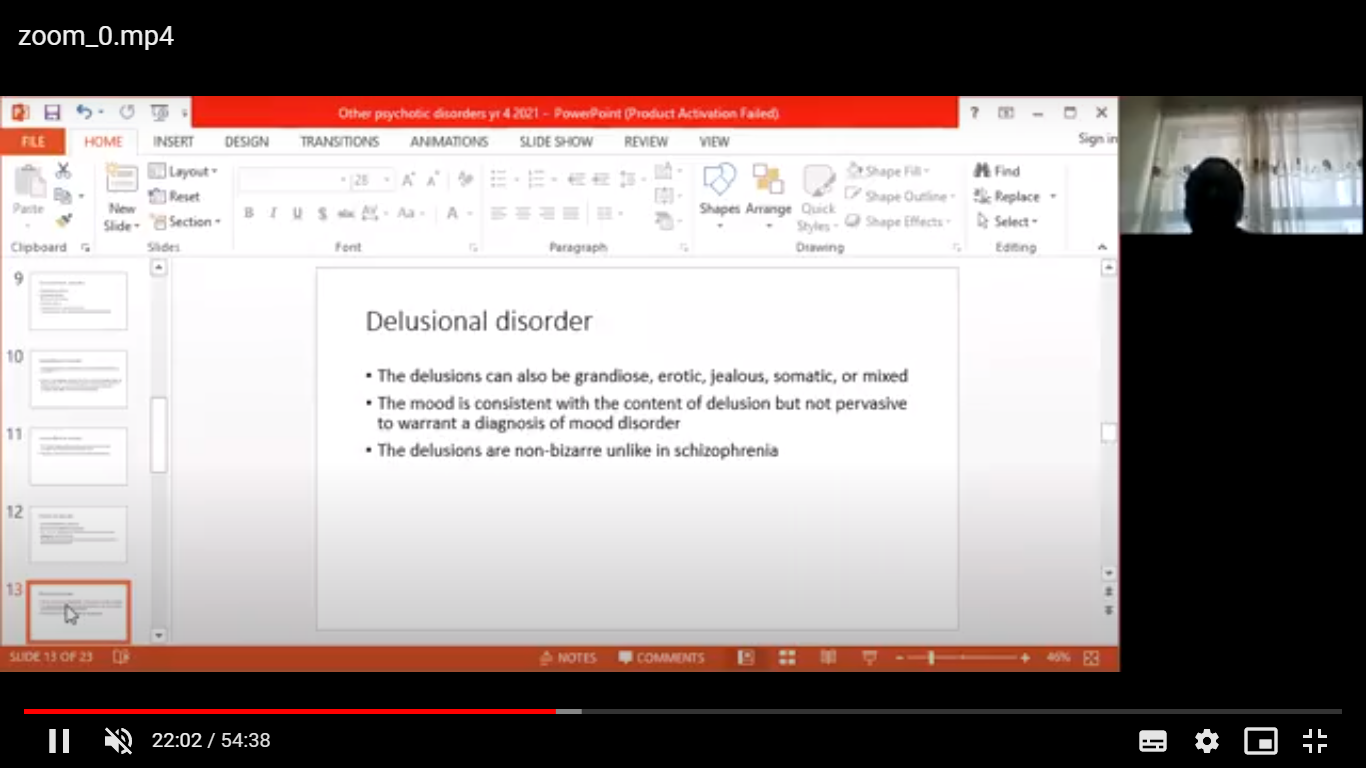 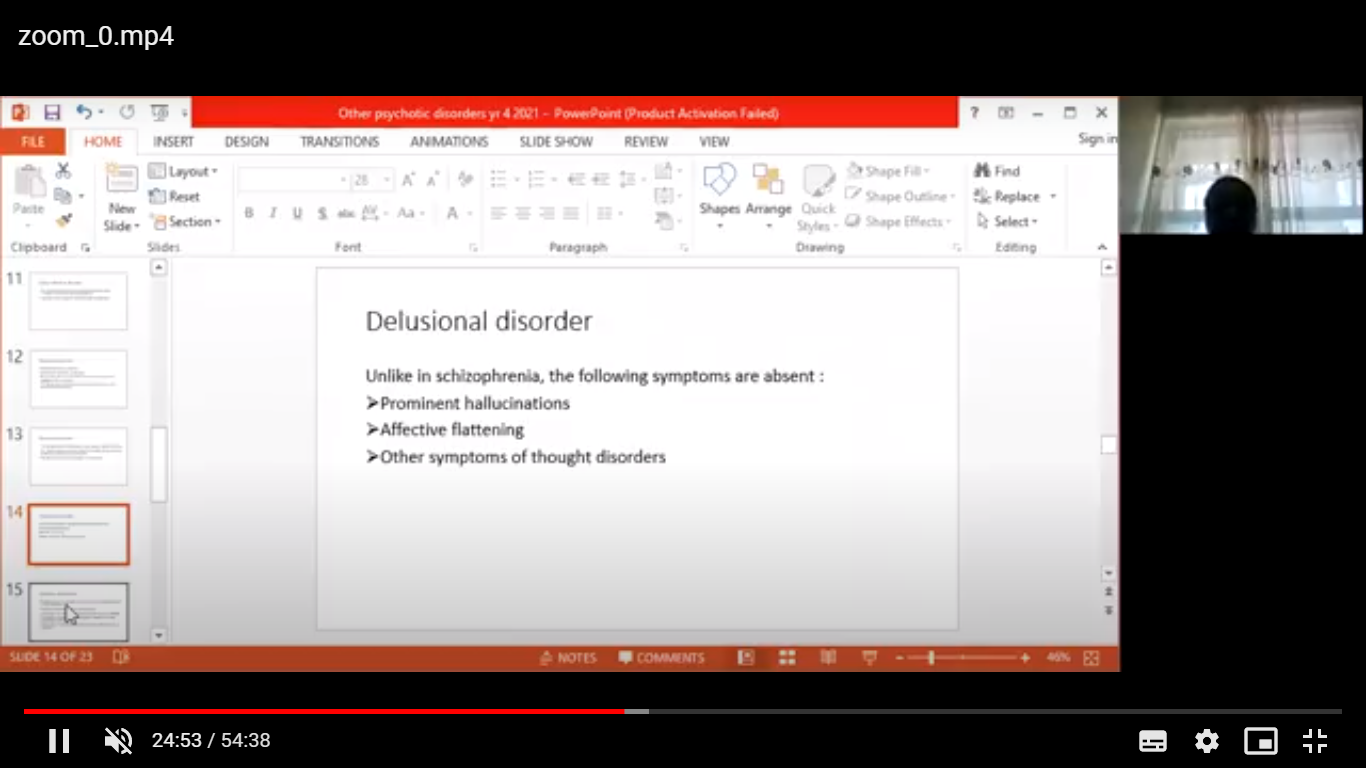 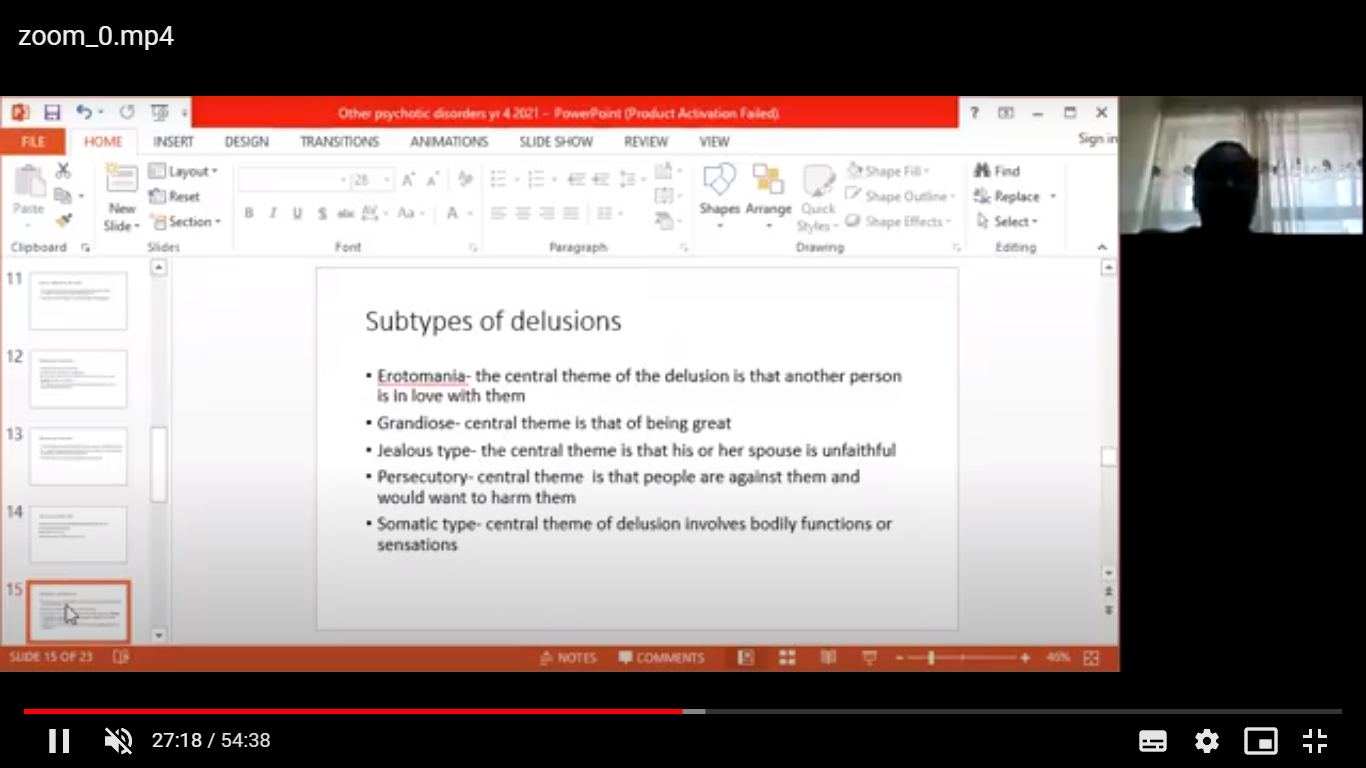 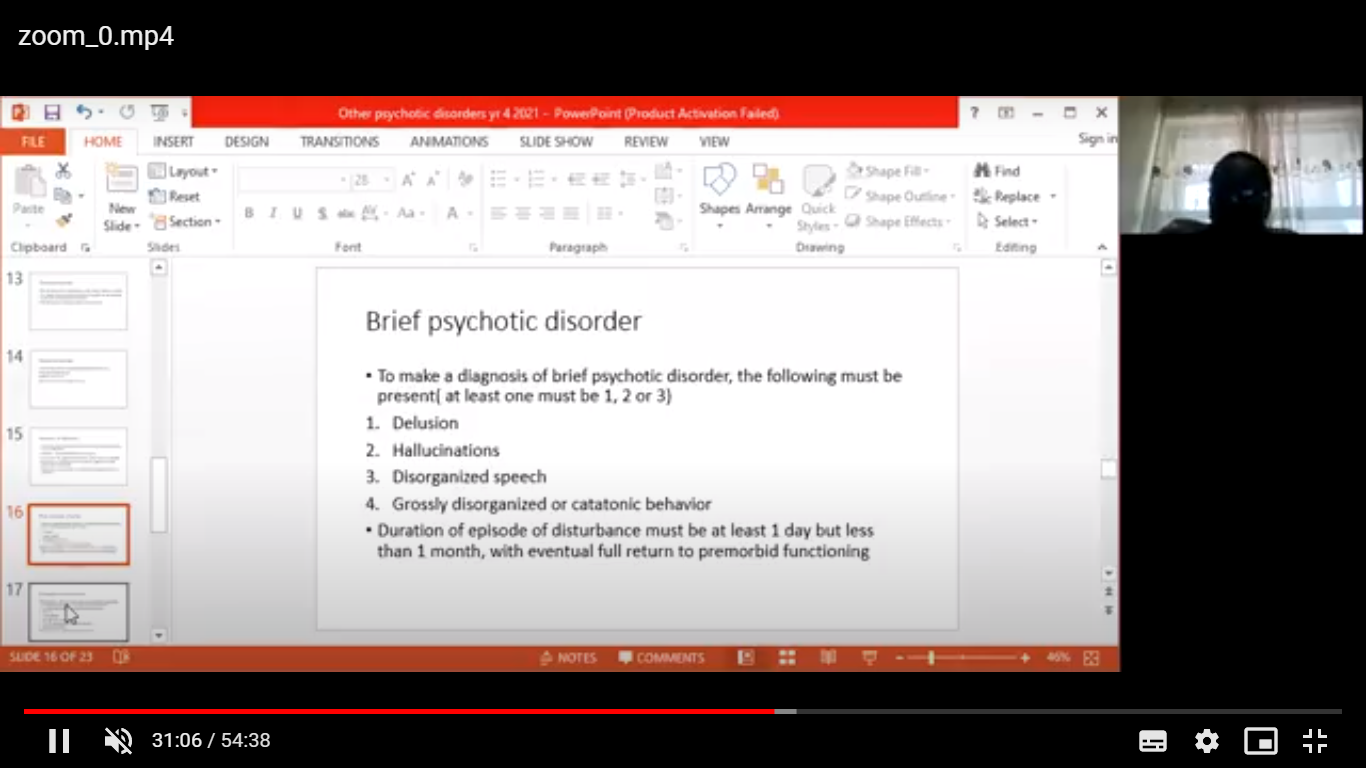 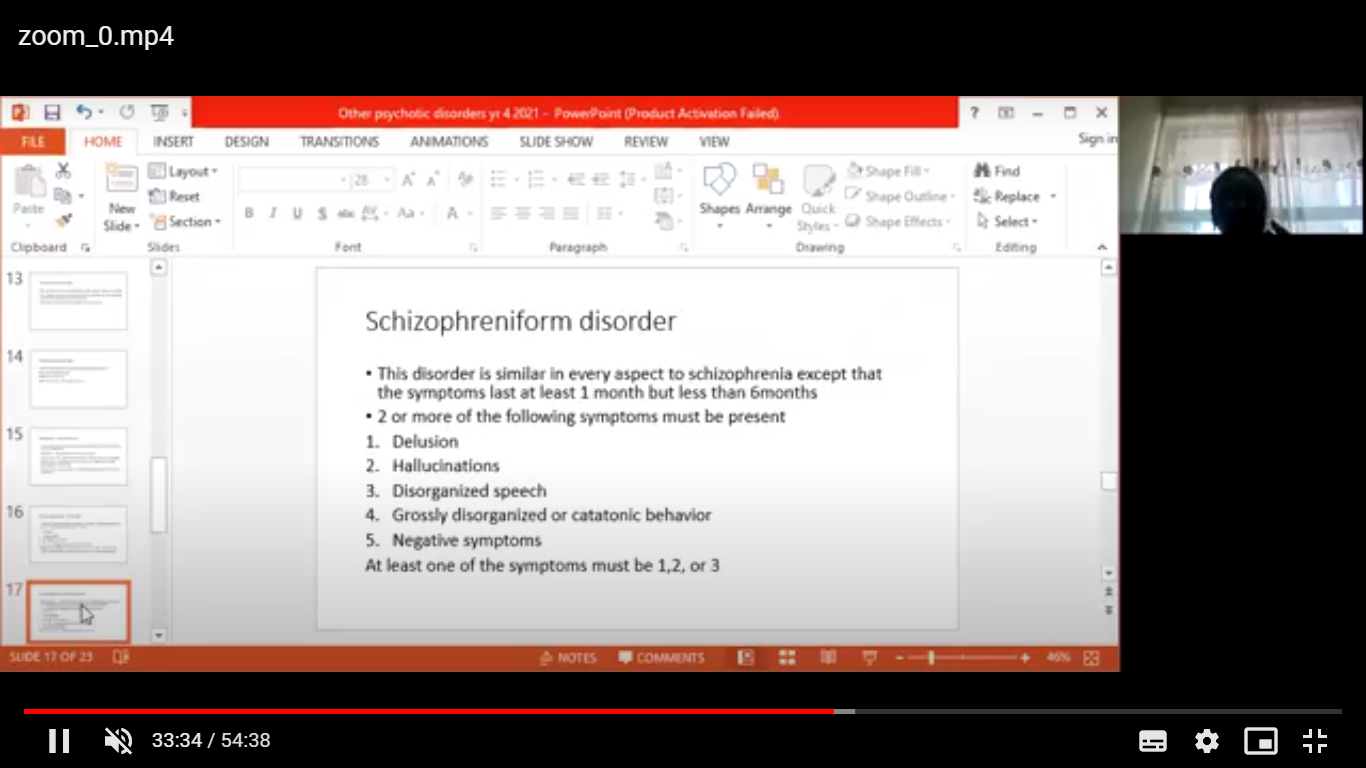 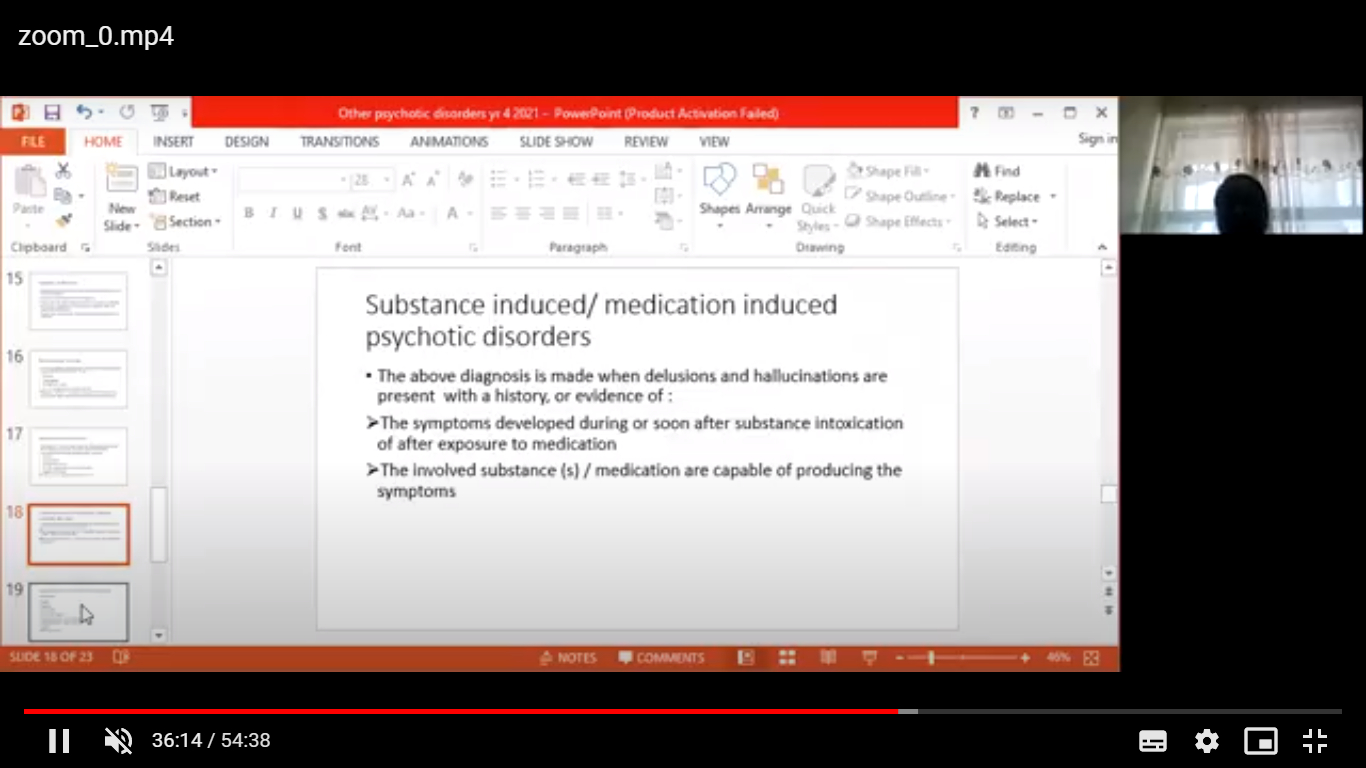 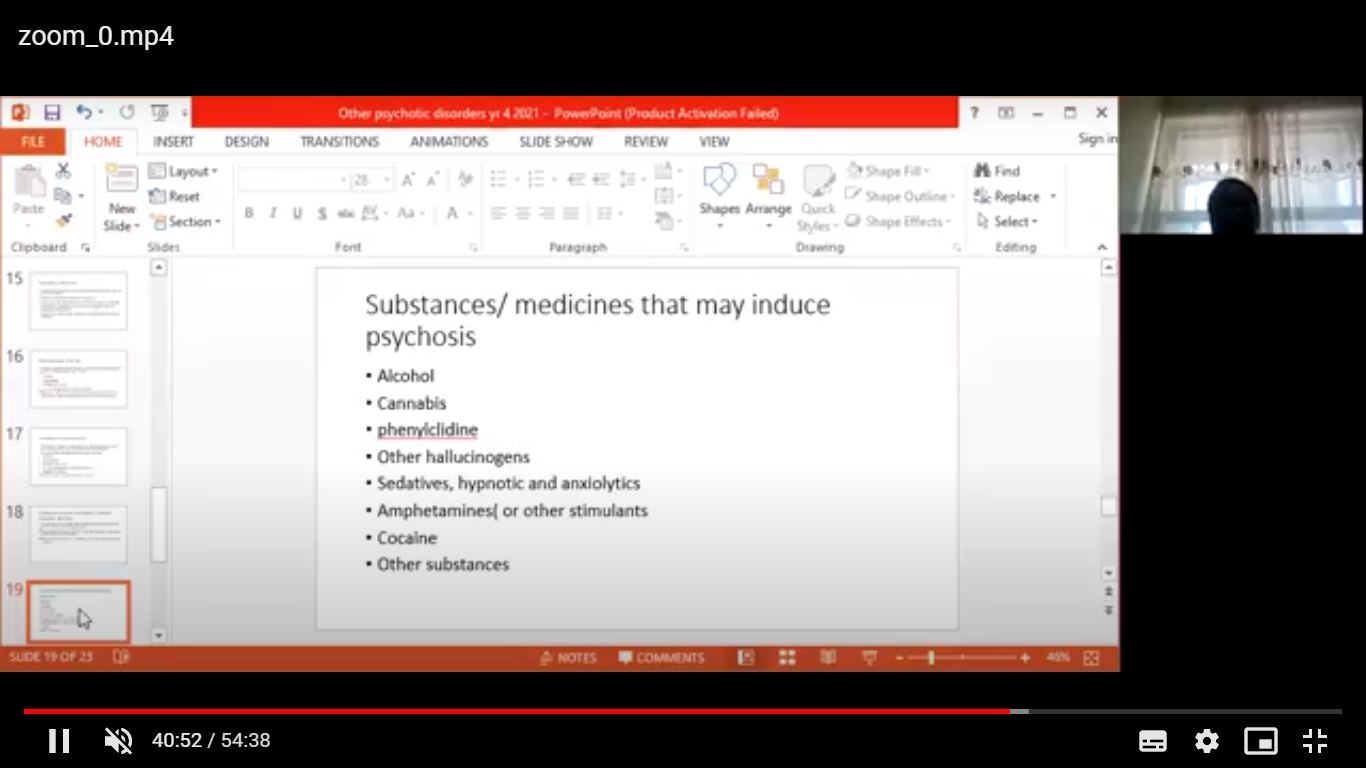 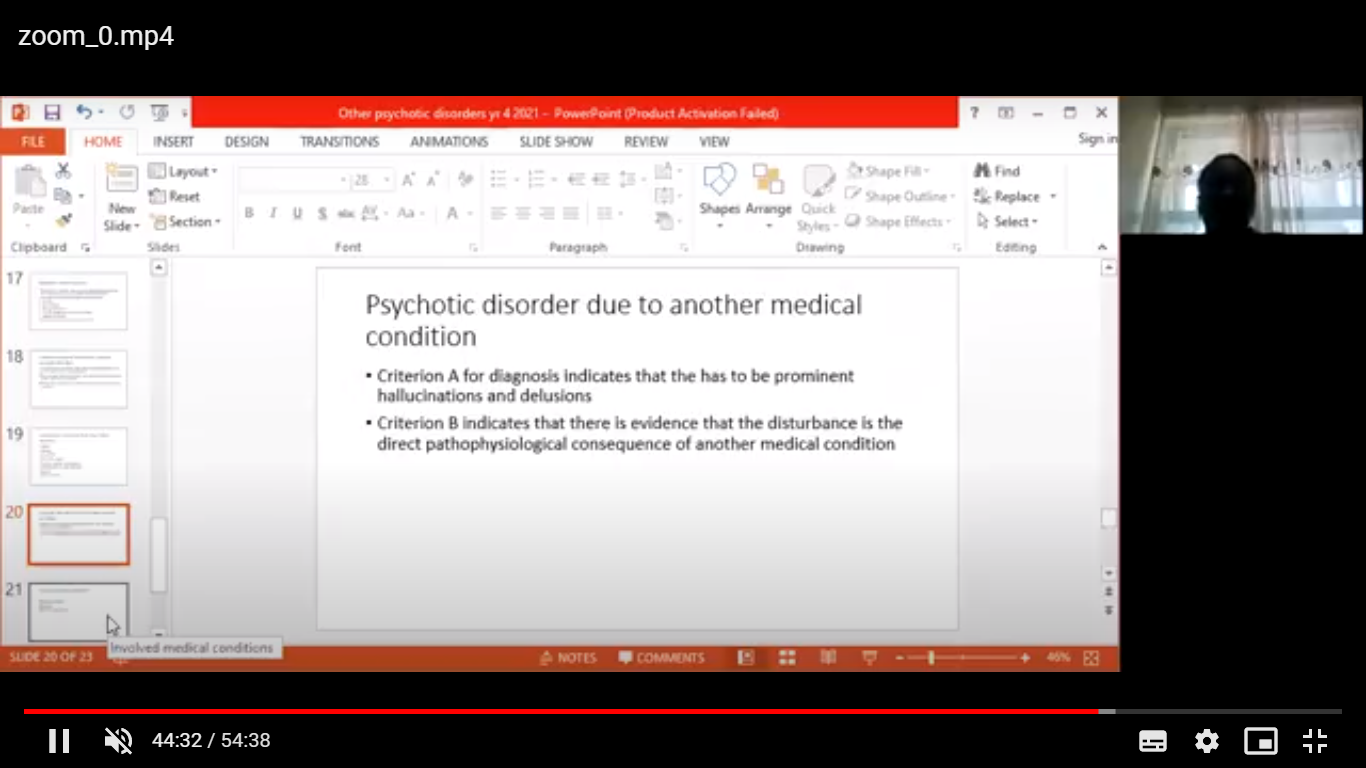 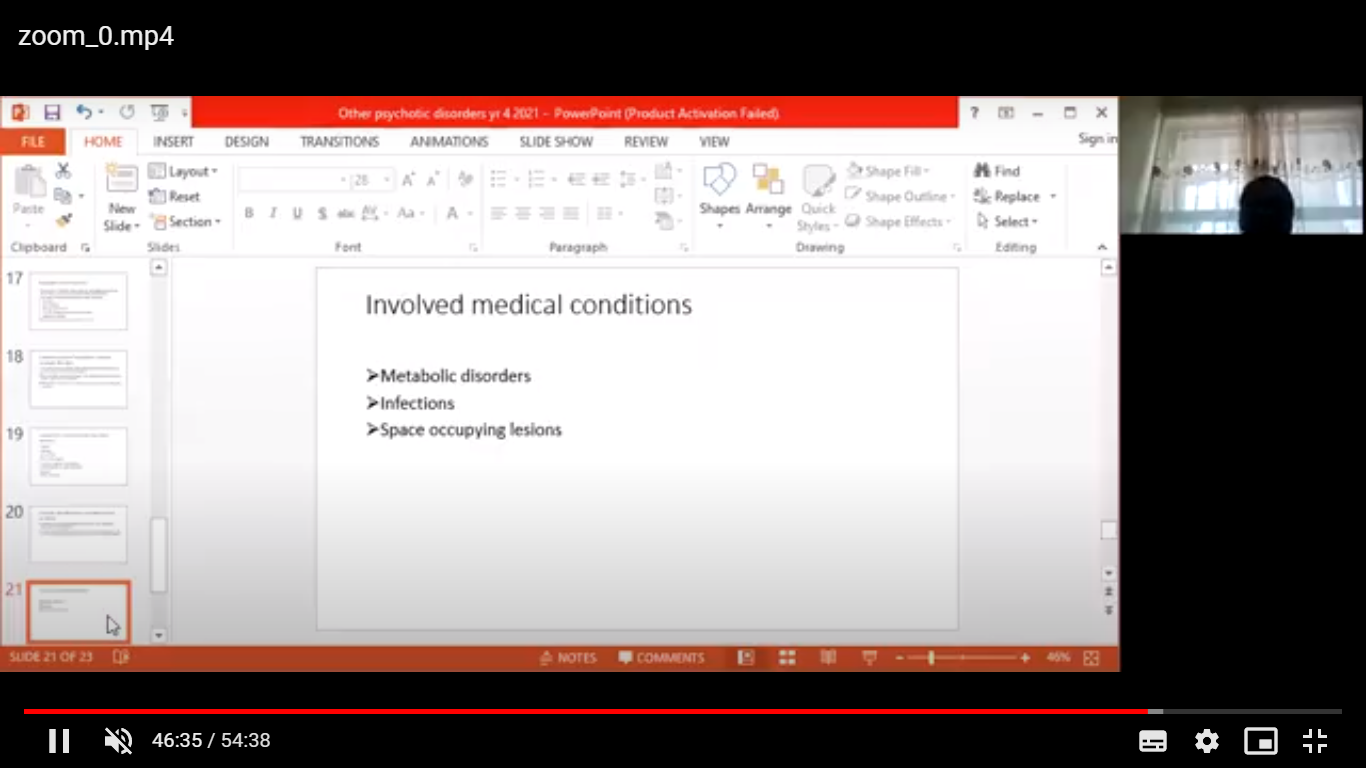 COMPILED BY PRIYANKA SINGH PANWAR